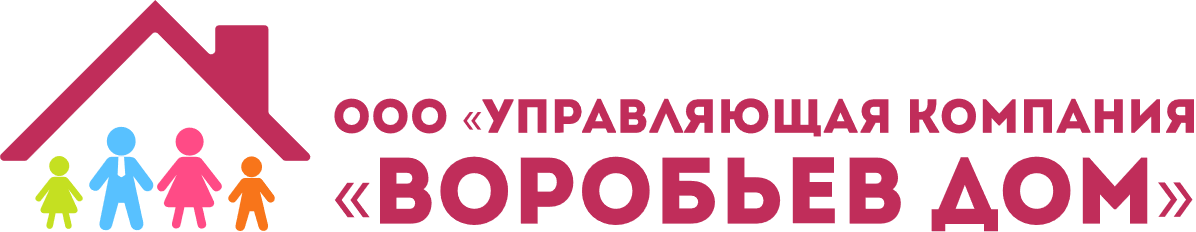 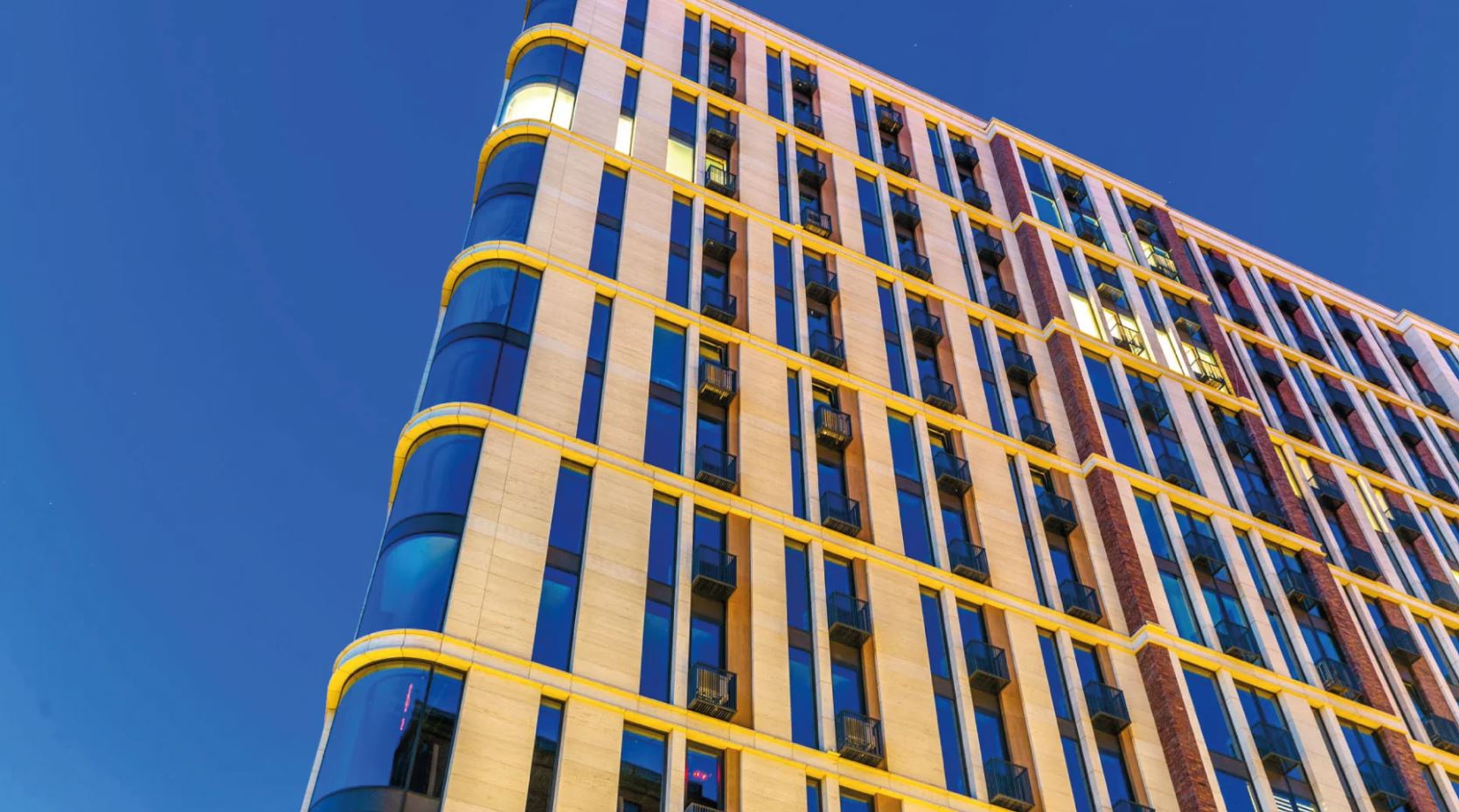 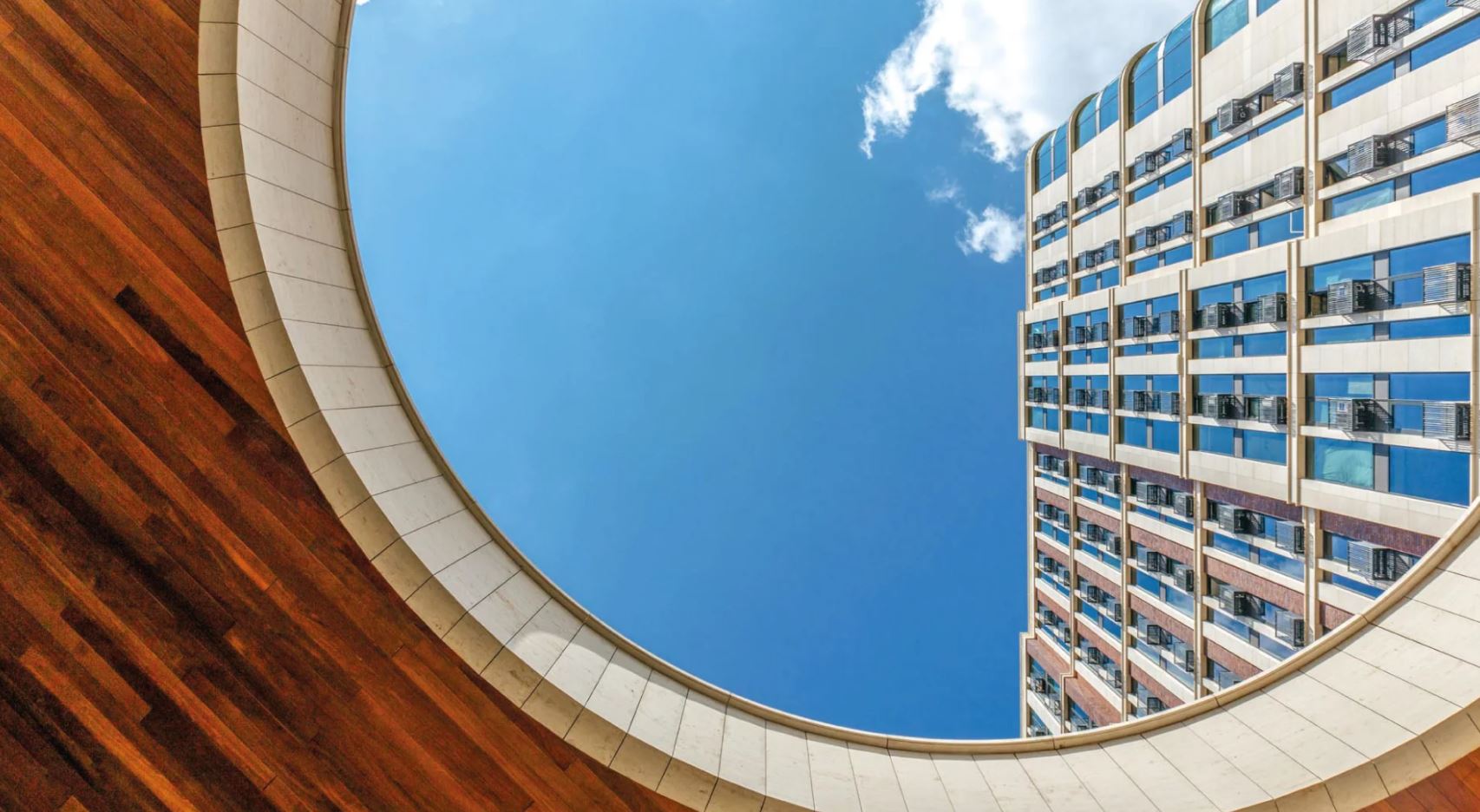 Отчёт о проведённых работах в ЖК Воробьев дом
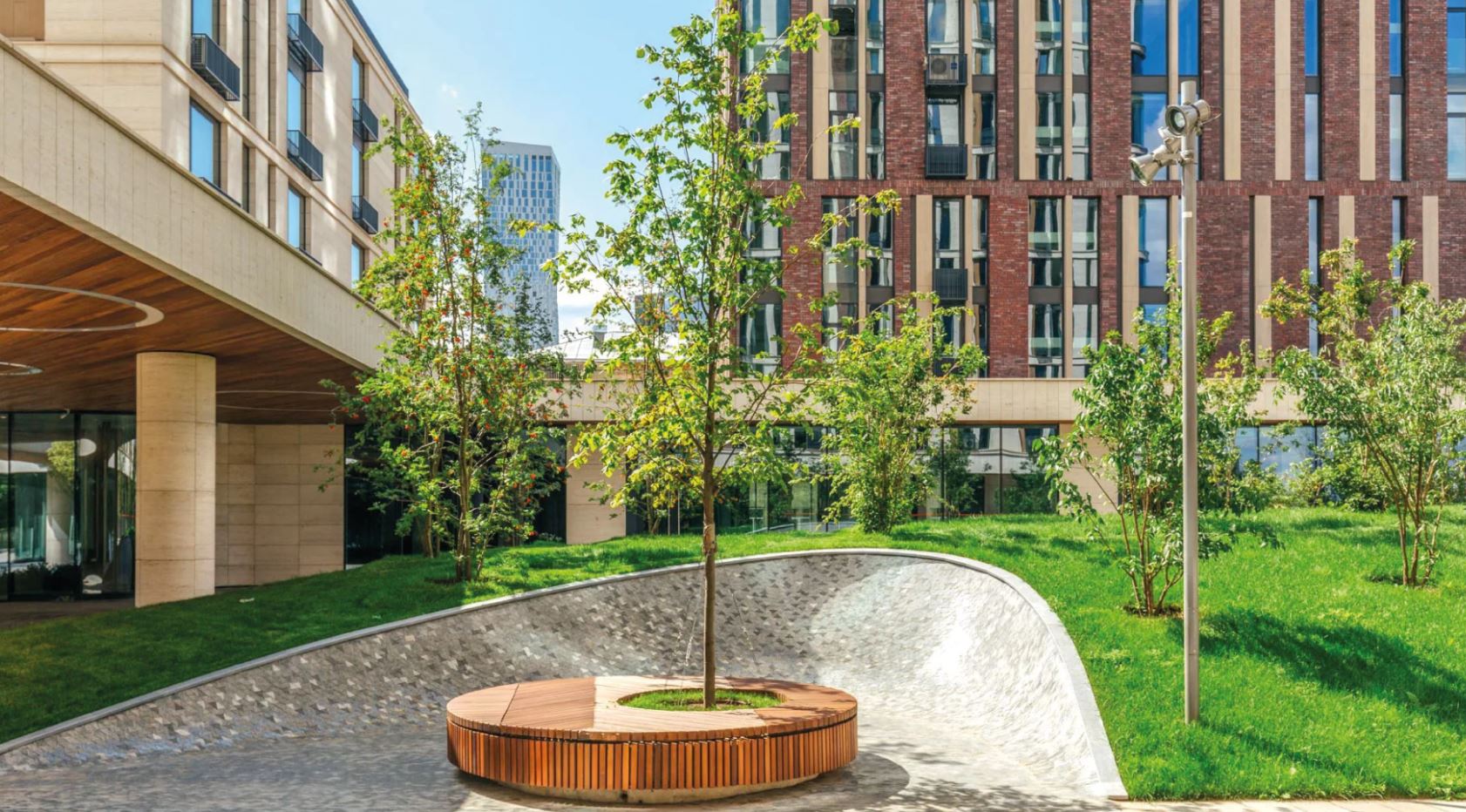 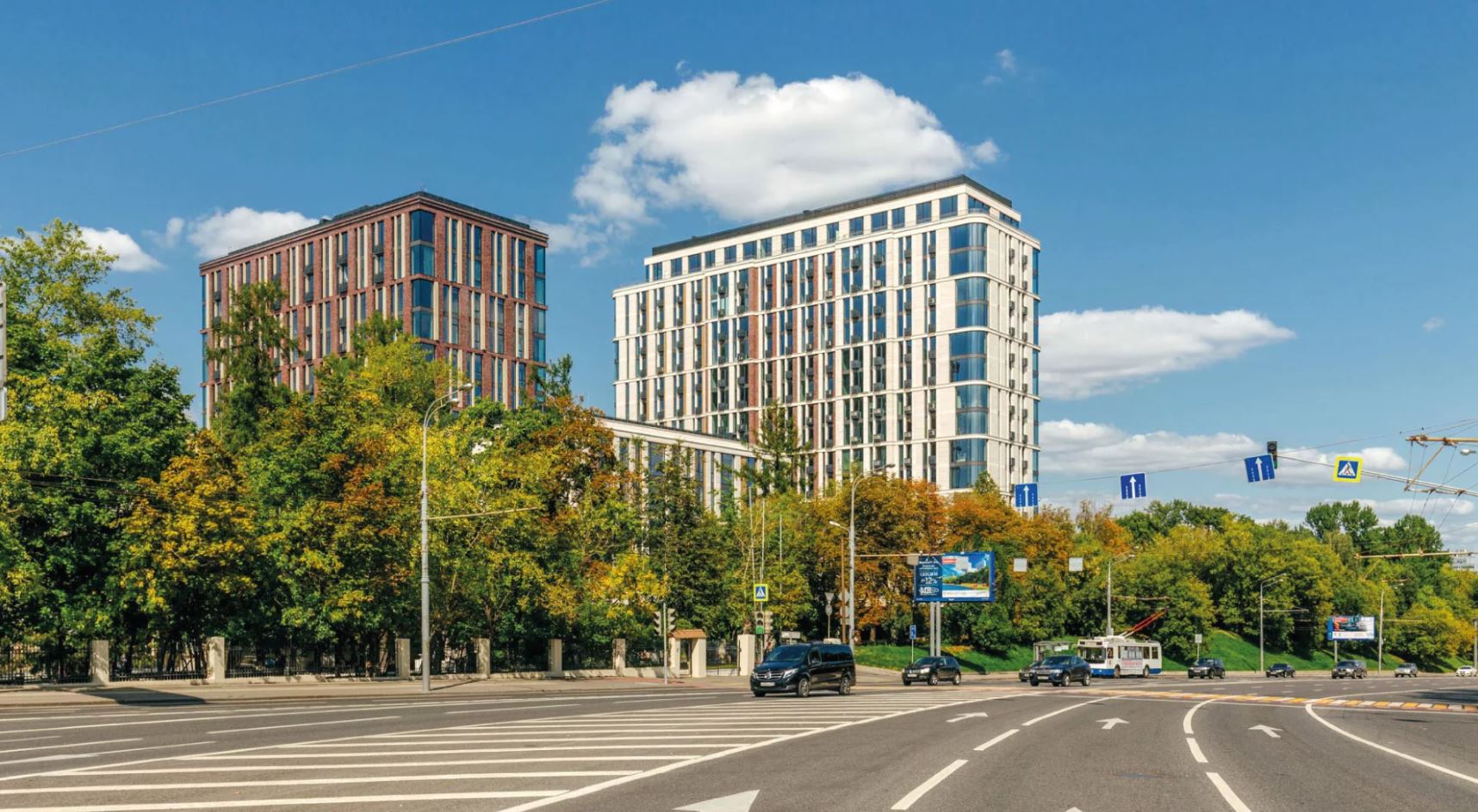 Ноябрь 2021 года
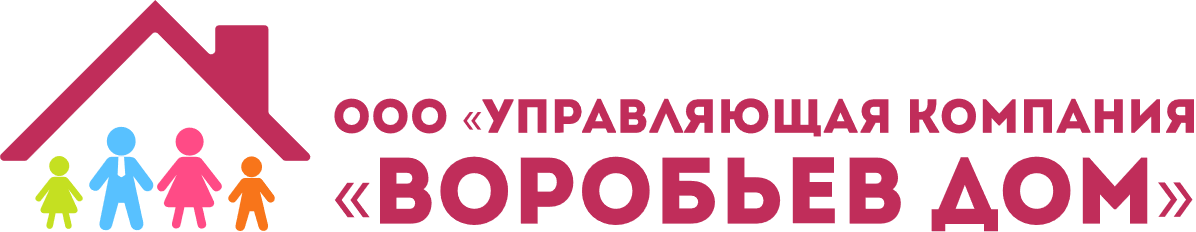 2
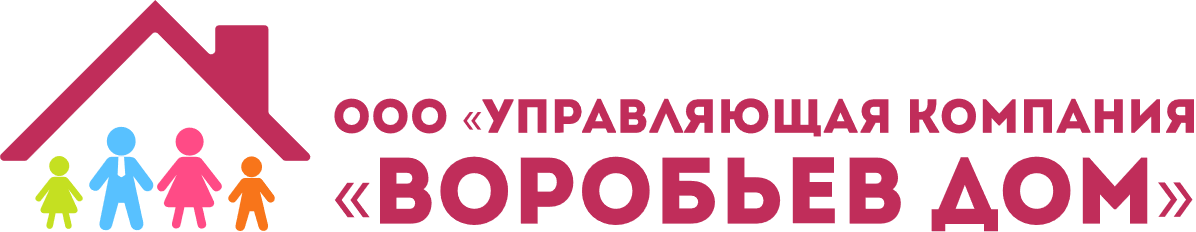 Восстановили зеркала (где и сколько шт.)
Текущий ремонт
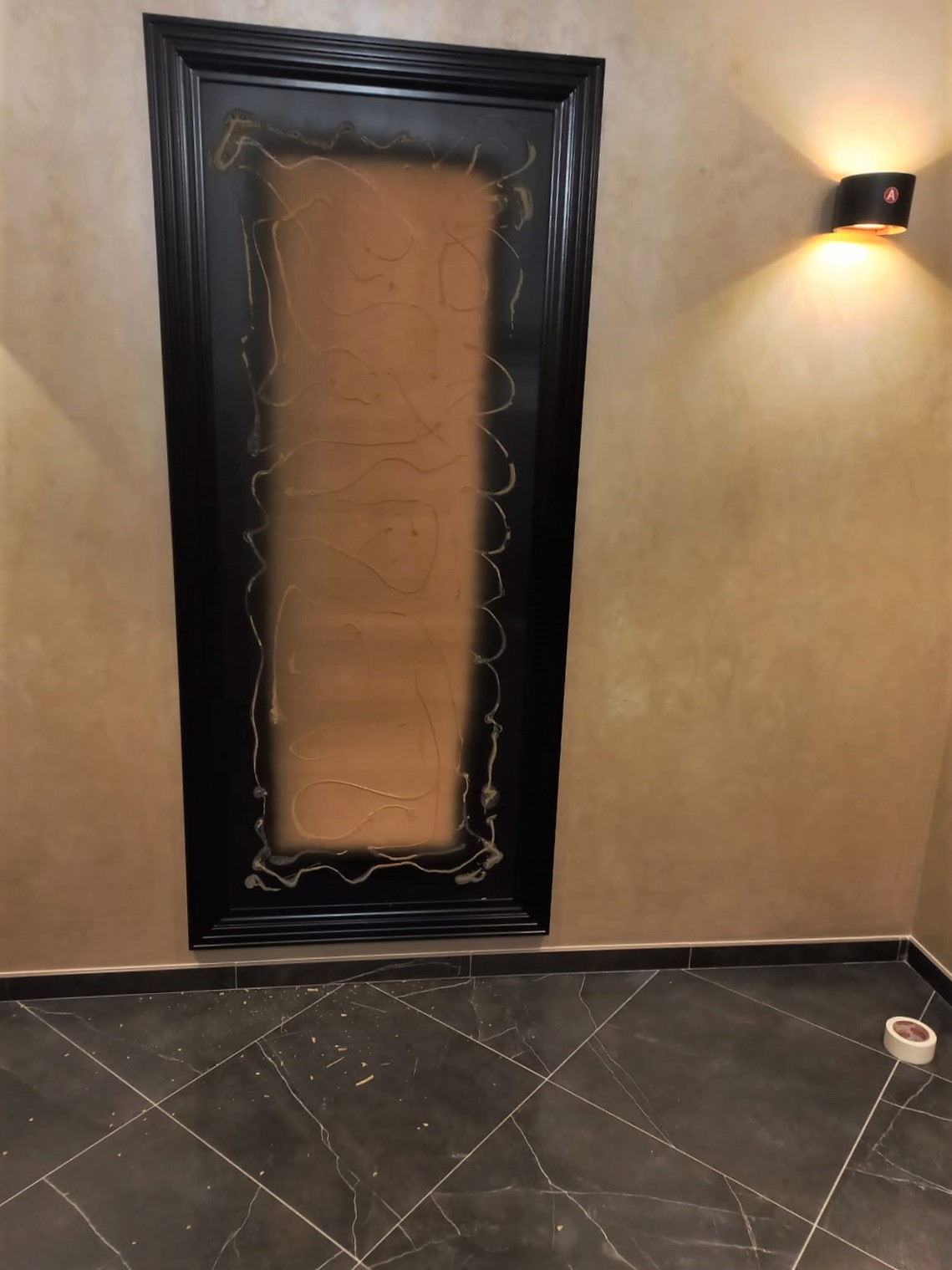 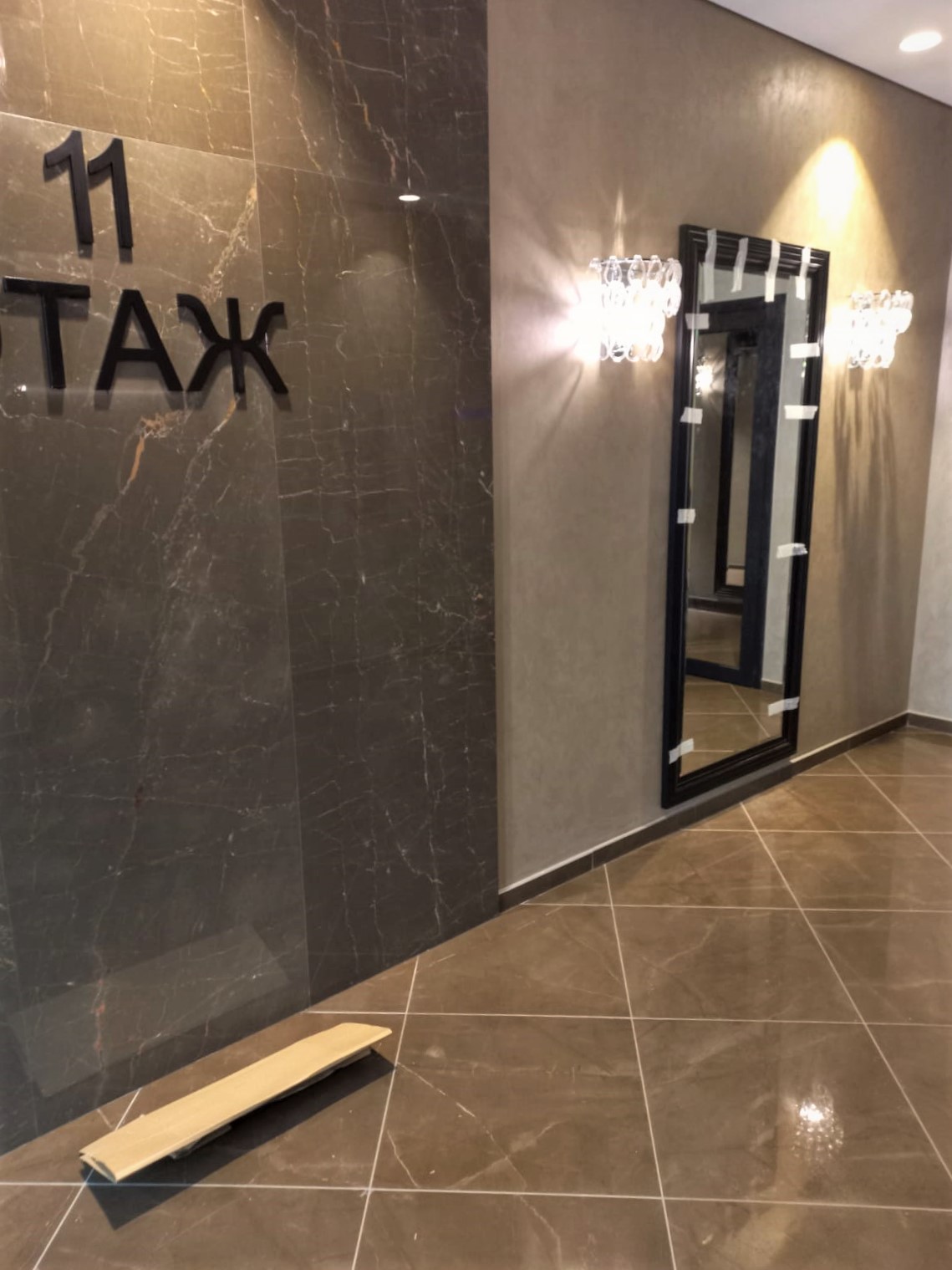 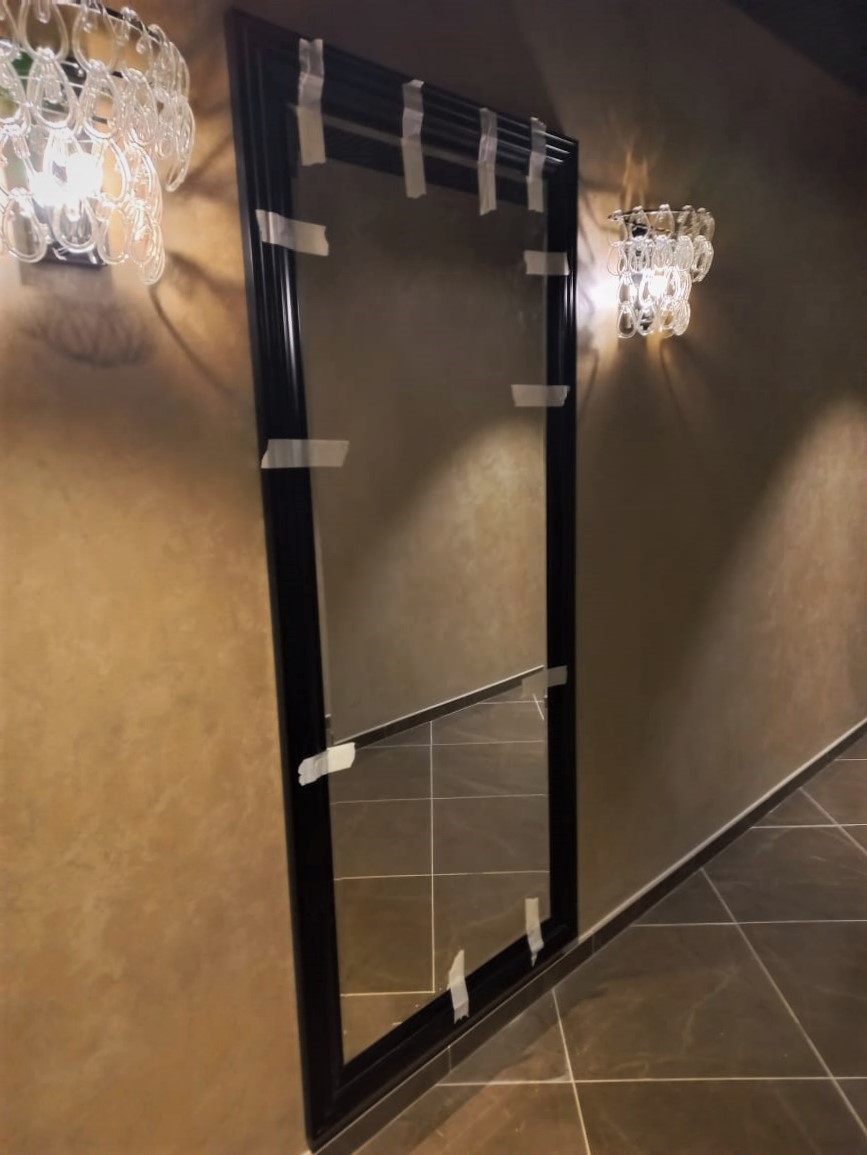 3
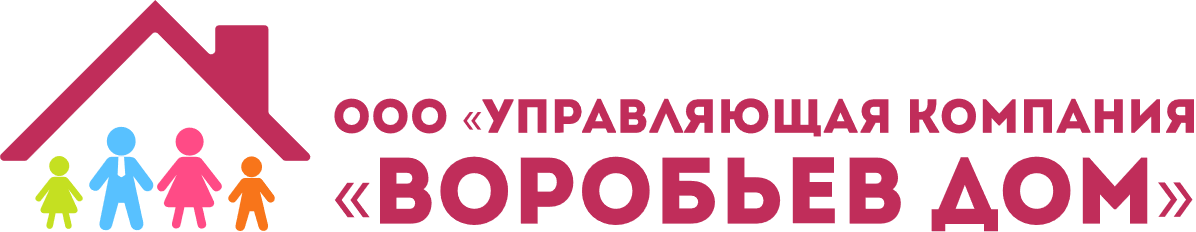 Заменили фильтры в вентиляционных системах
Текущий ремонт
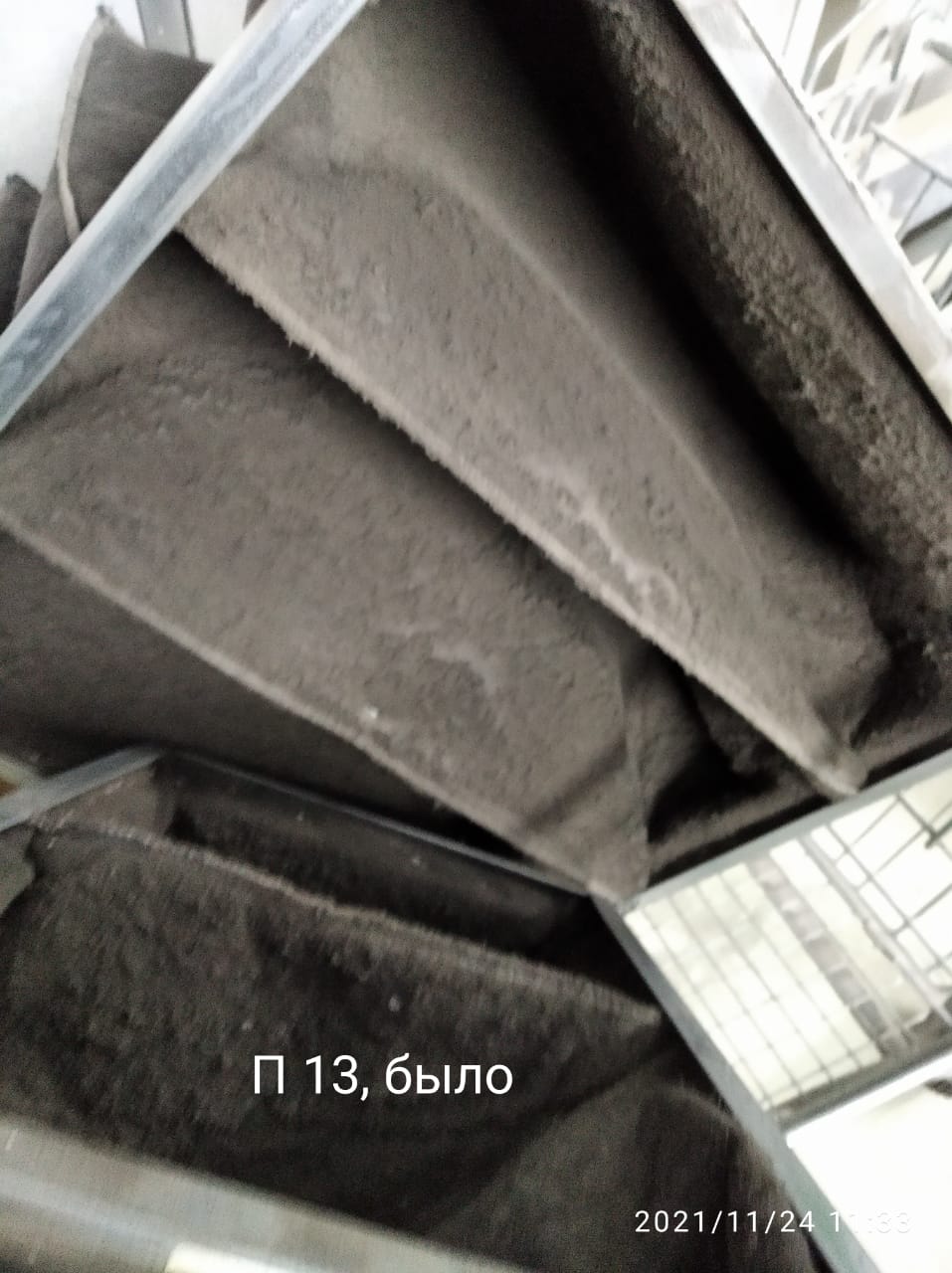 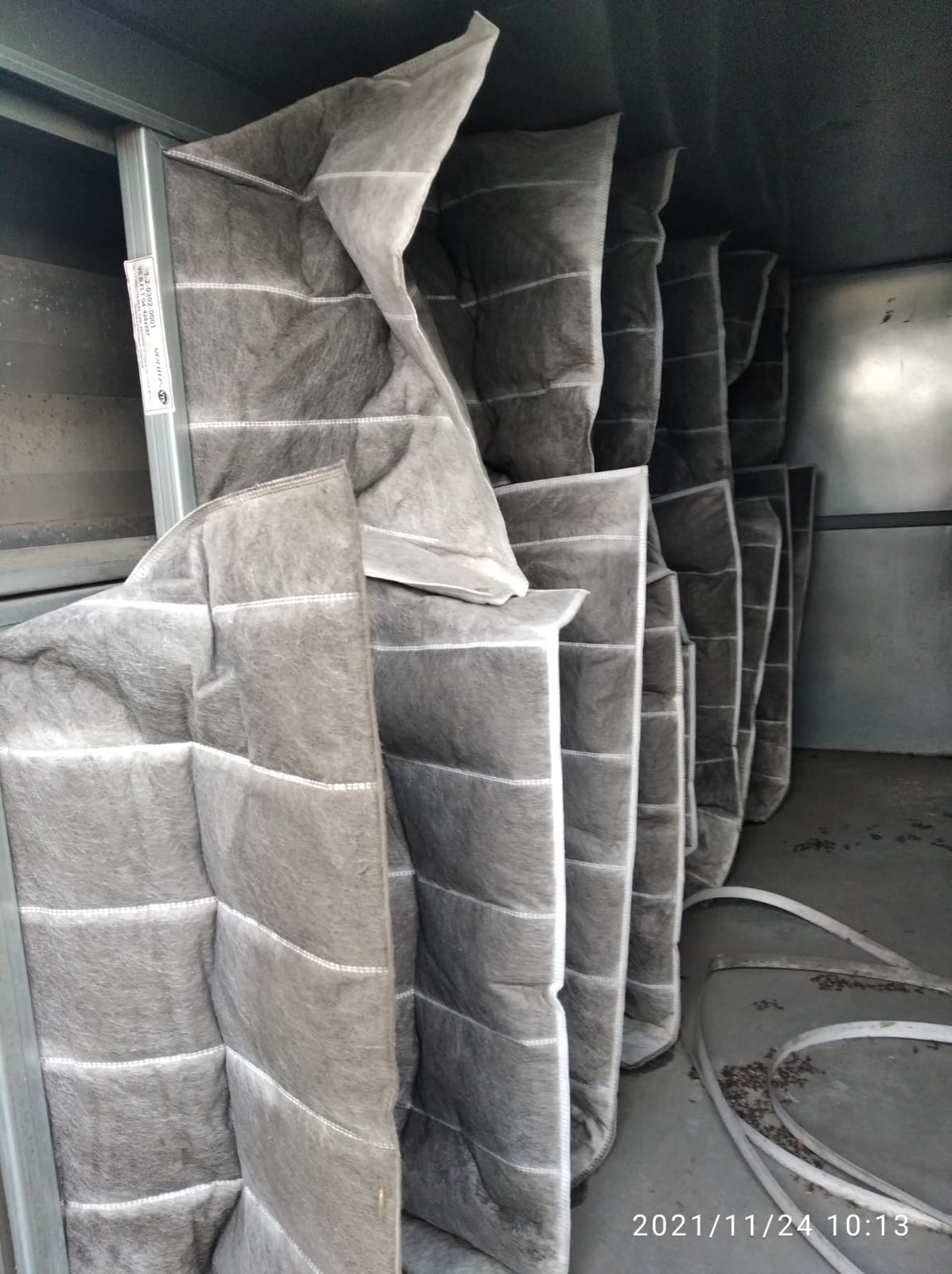 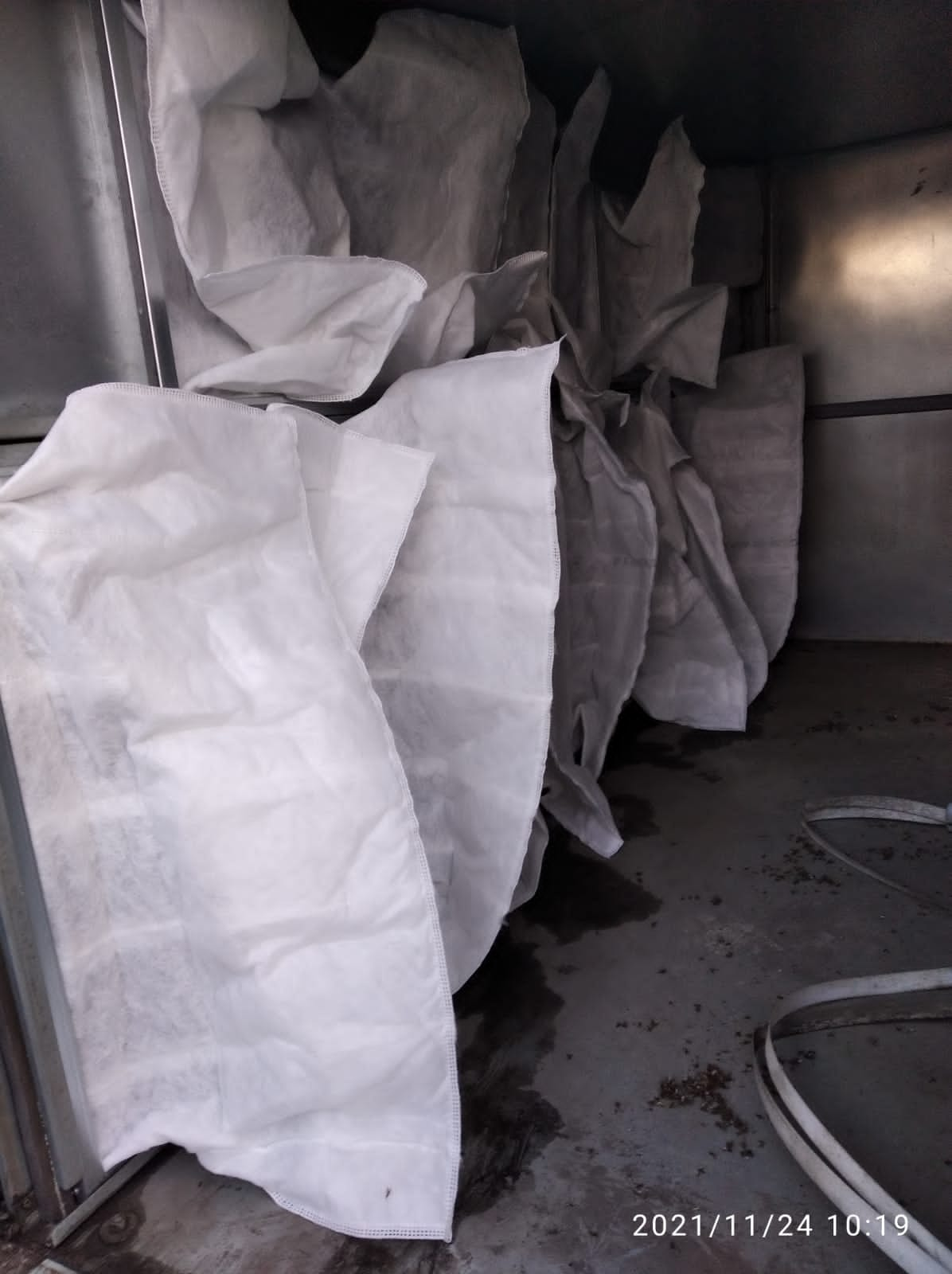 4
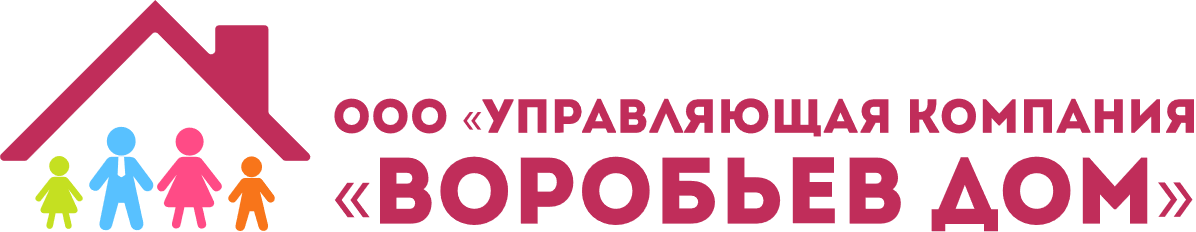 Восстановили панели
Текущий ремонт
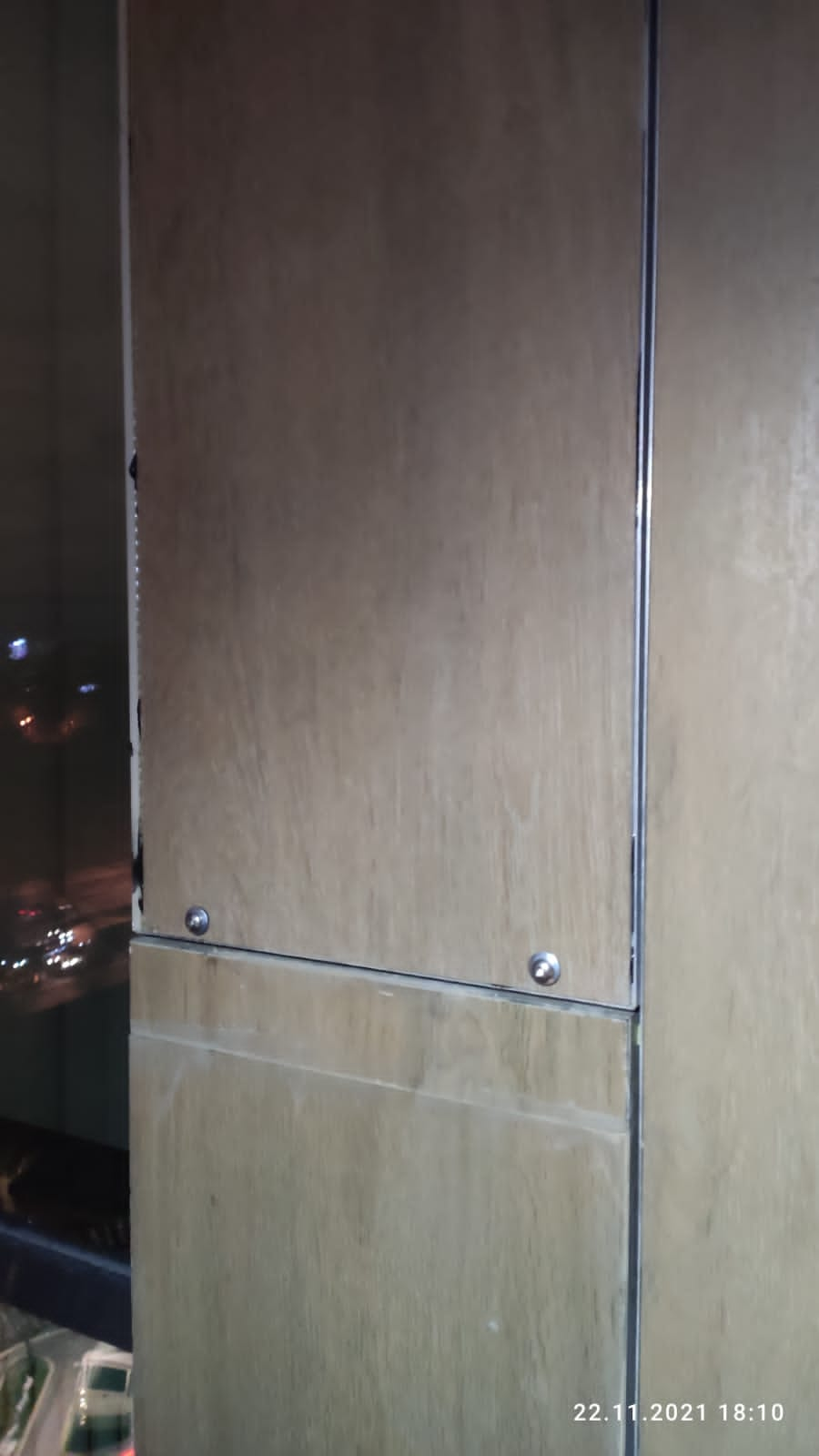 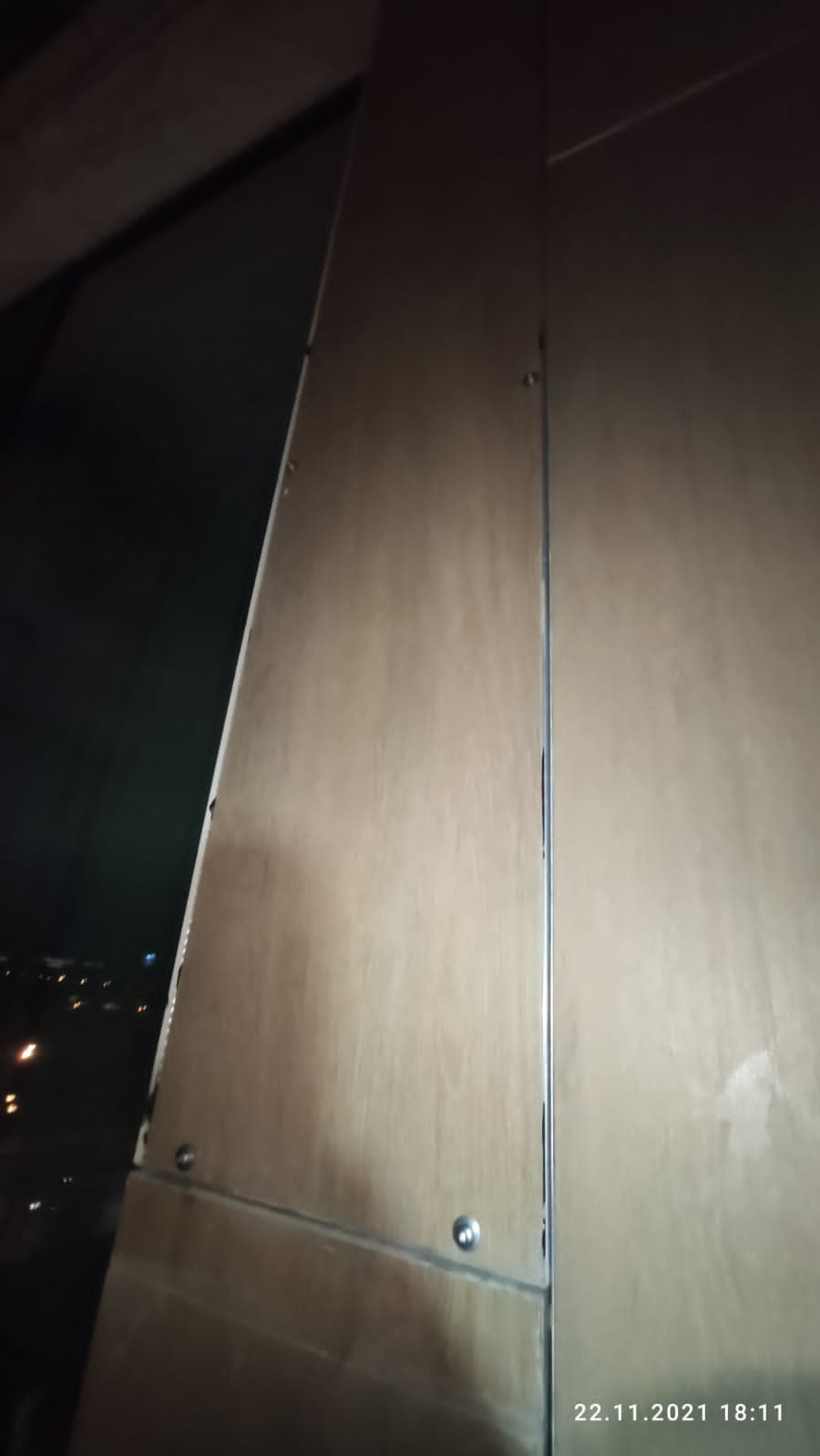 5
Отремонтировали доводчик в тамбуре (подъезд № 3)
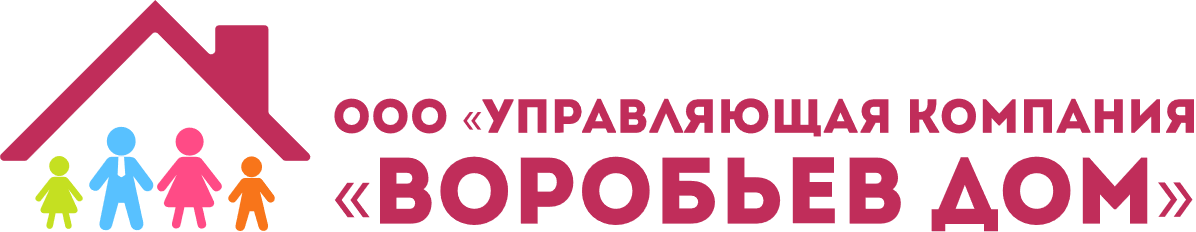 Текущий ремонт
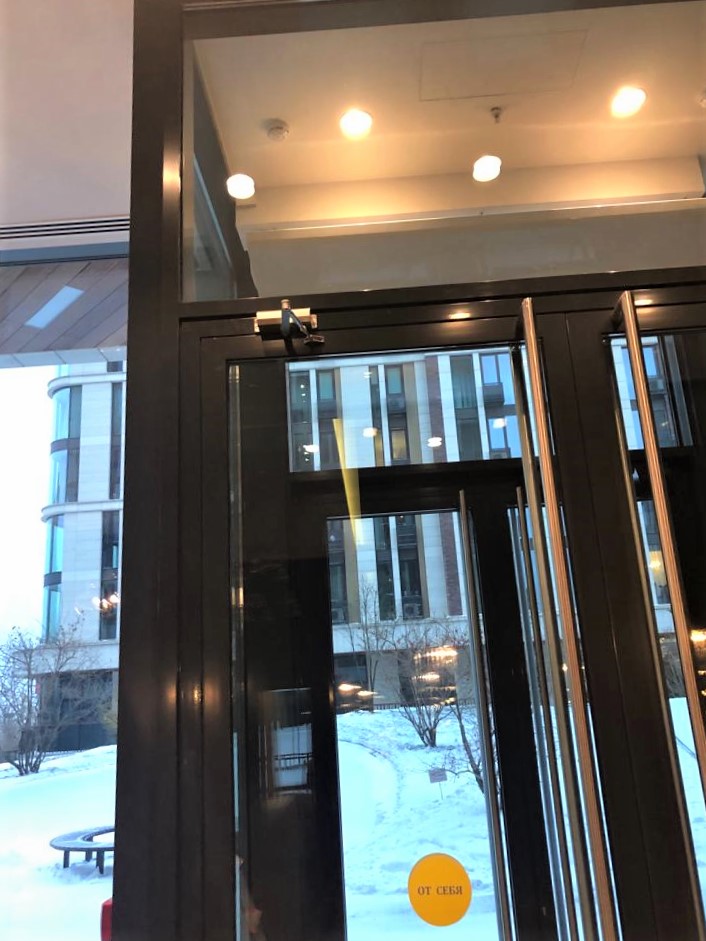 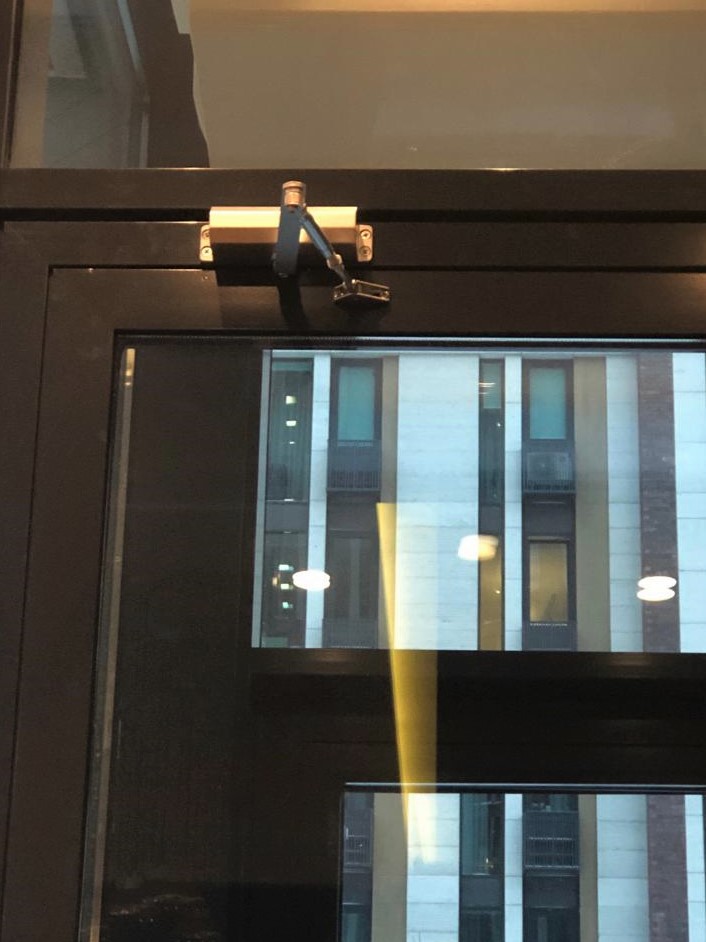 6
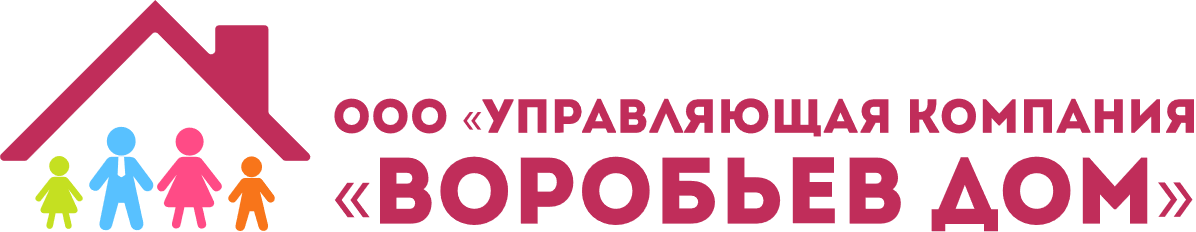 Вывоз мусора
Организовали ежедневный сбор и вывоз хозяйственно-бытовых отходов. Ведём раздельный сбор мусора. Строительный мусор вывозится по отдельным заявкам.
7
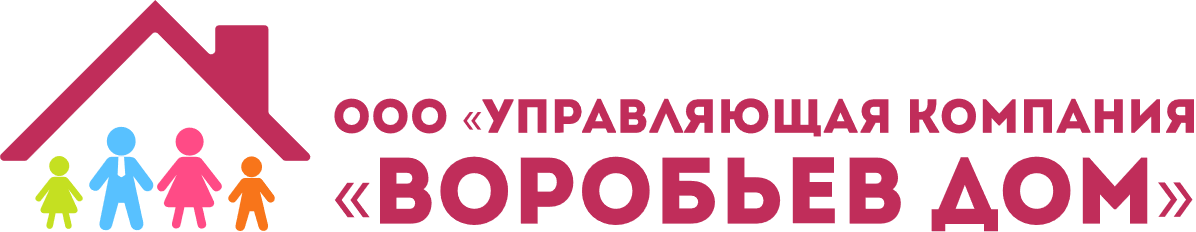 Инженерно-техническое обеспечение
8
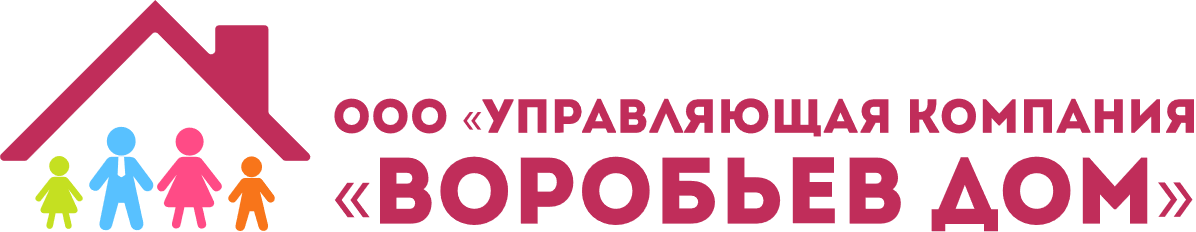 За ноябрь 2021 года выполнили 185 заявок через систему «Домиленд»
Работа с заявками
9
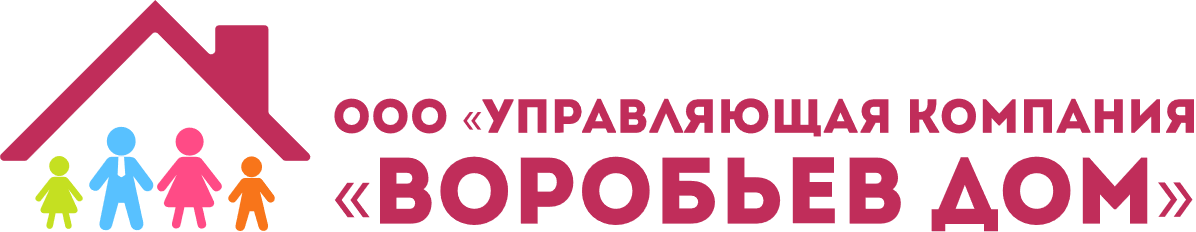 Аварийные заявки
10
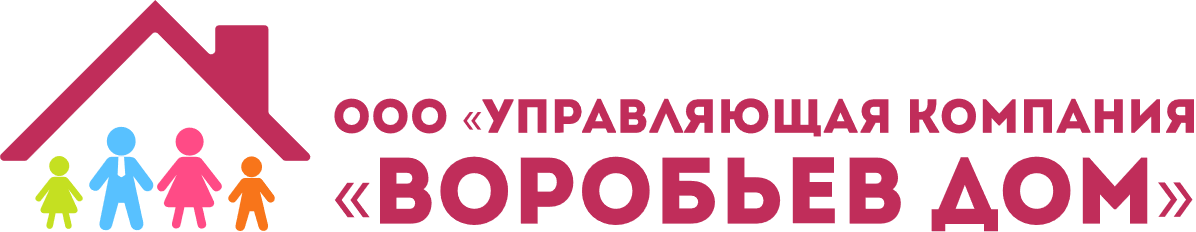 За истекший период консьержи стремились создать комфортные условия для жильцов ЖК Воробьев дом: оказывали помощь в принятии заказов, корреспонденции и сопровождали гостей.
Услуги консьержей
11
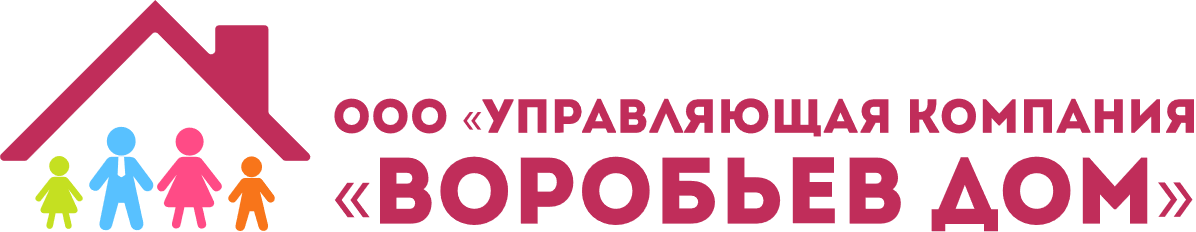 В ноябре выполнили следующие работы (кроме ежедневных работ):
Уборка здания и территории
12
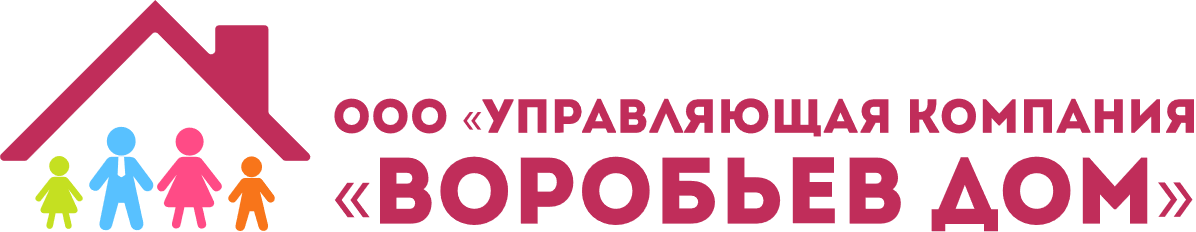 Мероприятия в связи с пандемией COVID-19
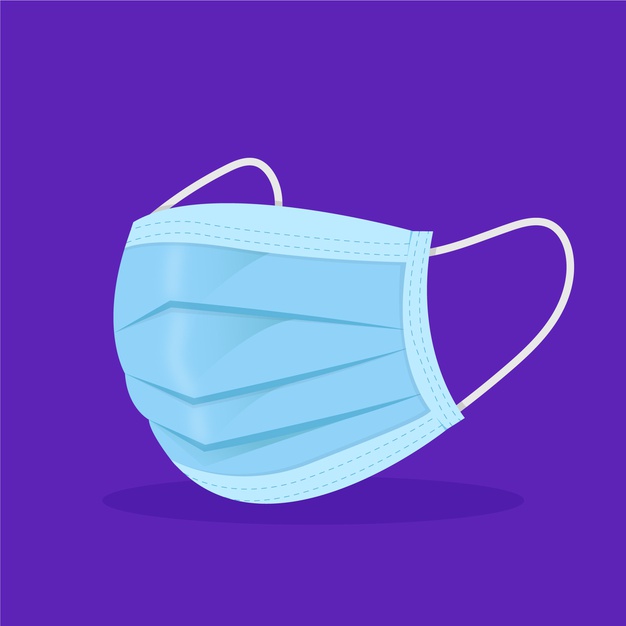 13
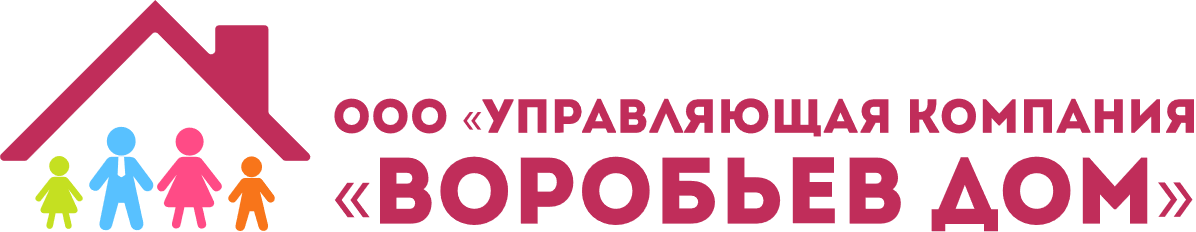 Фонд капитального ремонта
На остаток средств начисляются проценты по ставке 2,46%. Срок депозита – до 5 июня 2022 года.
14
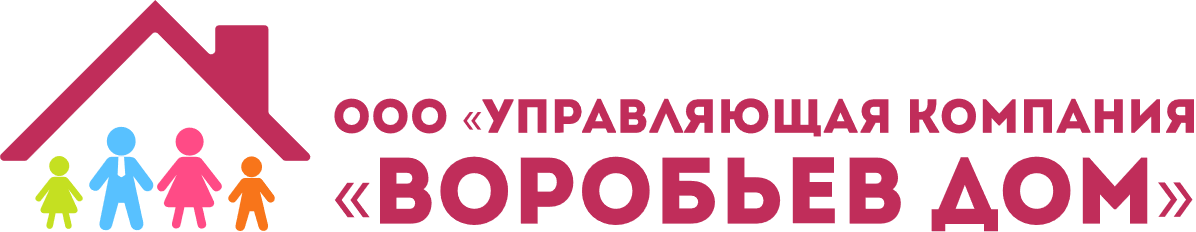 Планы на декабрь 2021 года
15
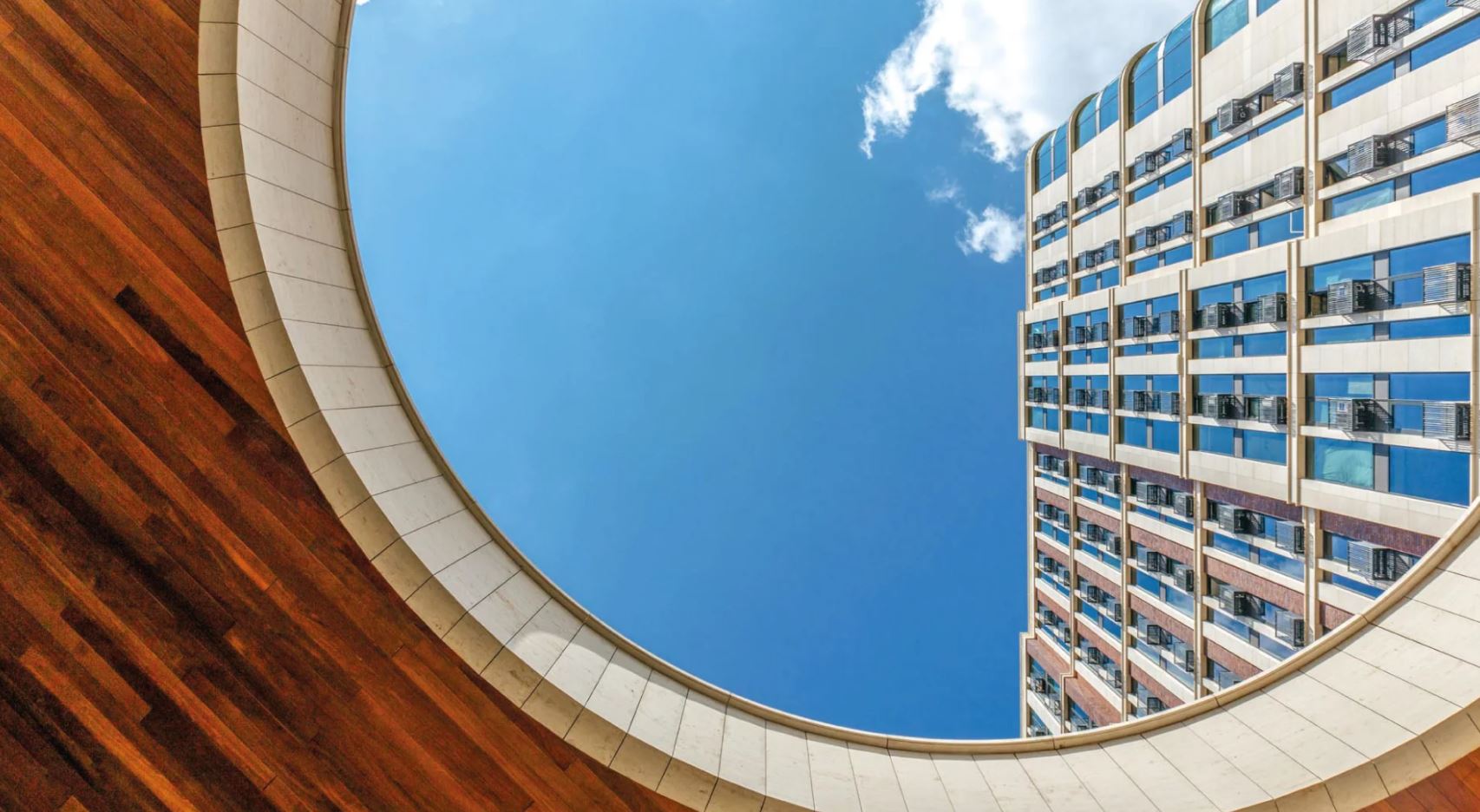 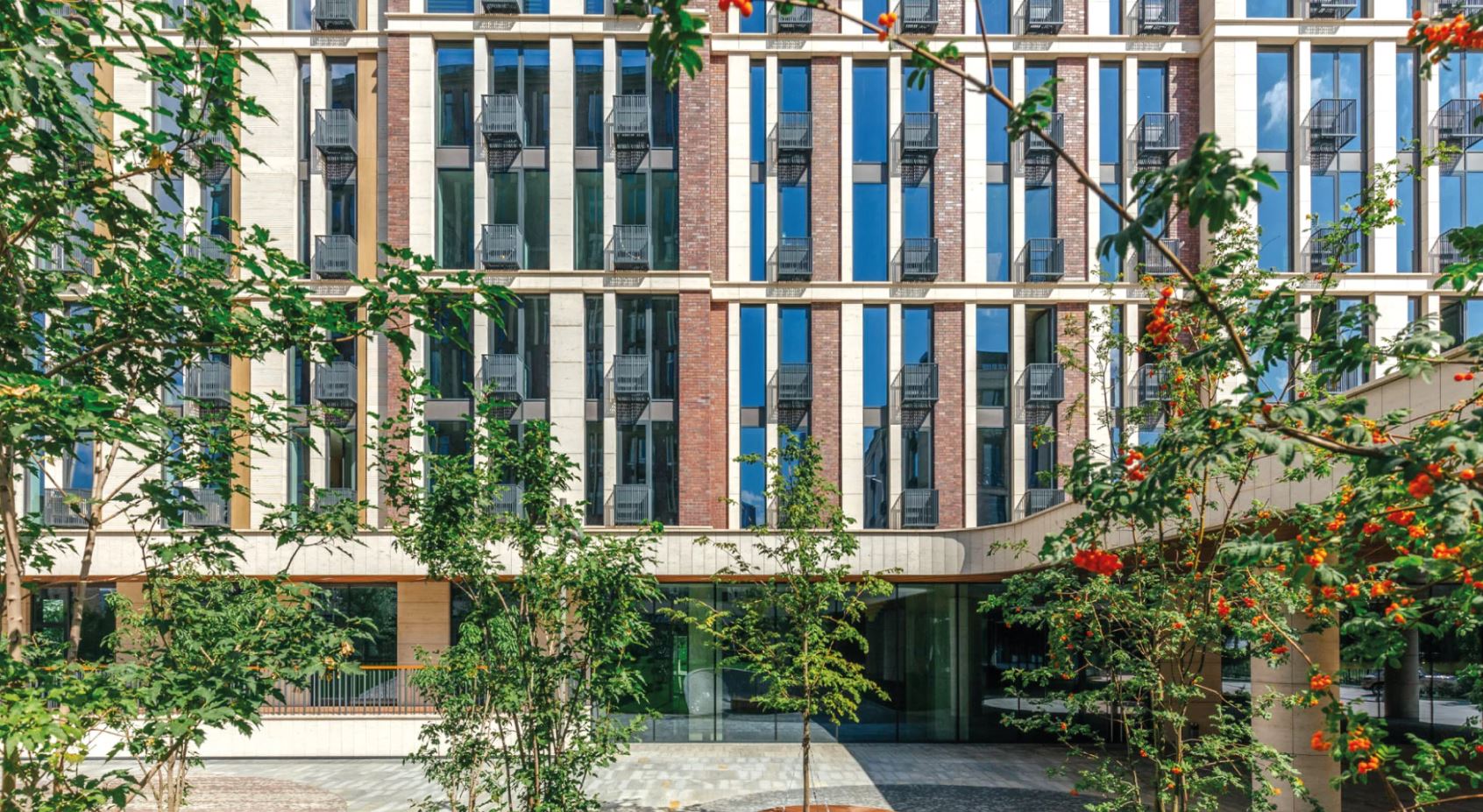 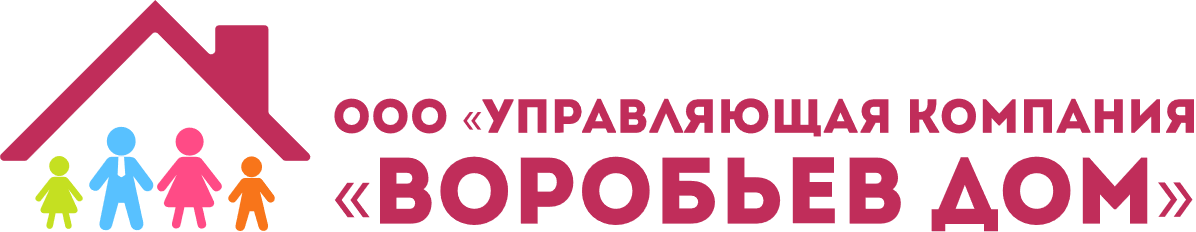 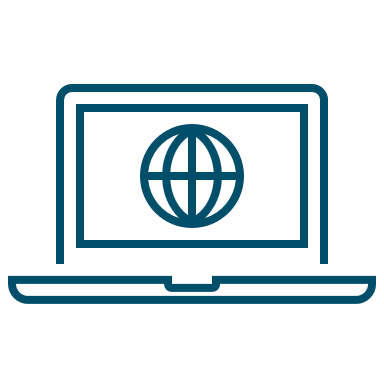 https://uk-vd.ru/
info@uk-vd.ru

+7 (495) 940-55-55
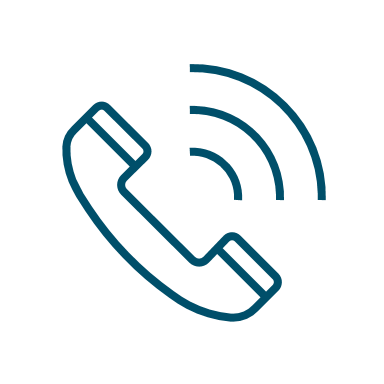